МИНИСТЕРСТВО ОБРАЗОВАНИЯ И НАУКИ РФФЕДЕРАЛЬНОЕ ГОСУДАРСТВЕННОЕ БЮДЖЕТНОЕОБРАЗОВАТЕЛЬНОЕ УЧРЕЖДЕНИЕ ВЫСШЕГО ОБРАЗОВАНИЯ«БАШКИРСКИЙ ГОСУДАРСТВЕННЫЙ ПЕДАГОГИЧЕСКИЙУНИВЕРСИТЕТ ИМ.М.АКМУЛЛЫ»
Учебная практика по получению первичных профессиональных умений и навыков по генетике и селекции
Кафедра Генетики
Направление:06.03.01 Биология,
Профиль «Генетика»
Курс II, Группа Б_ГЕН 21-16
Руководитель: Любина С.В.
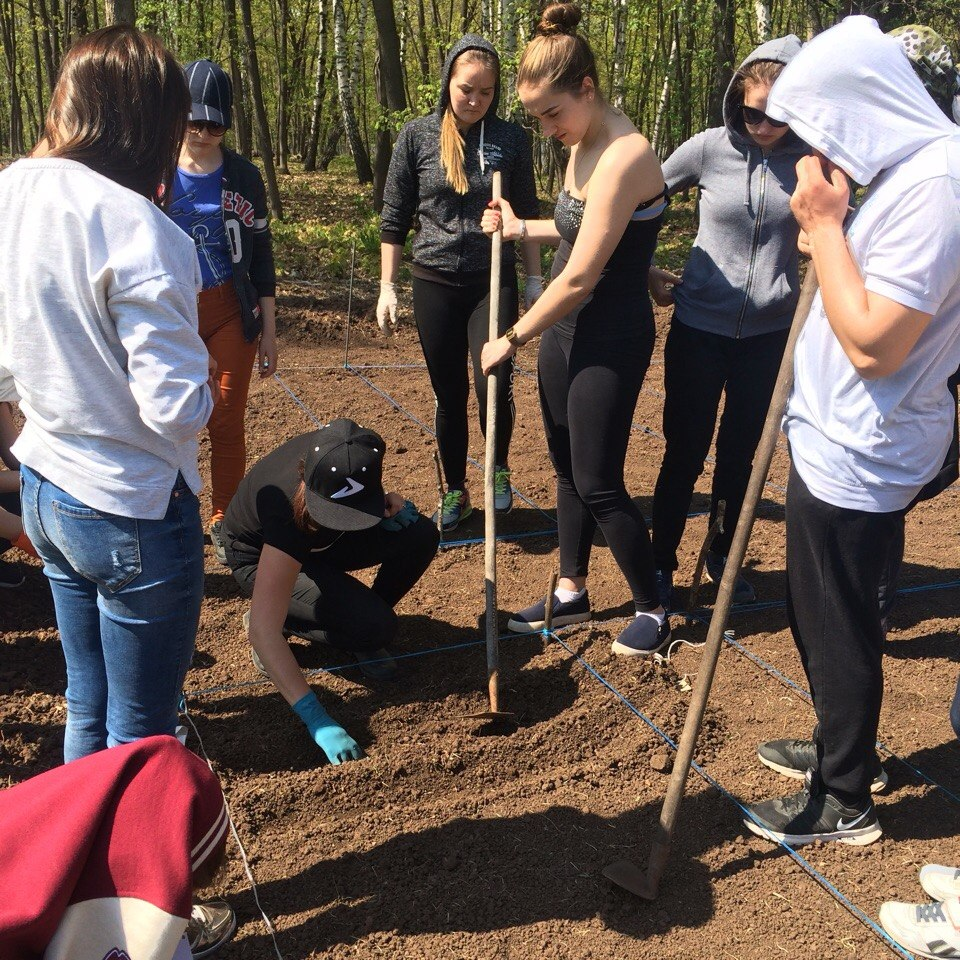 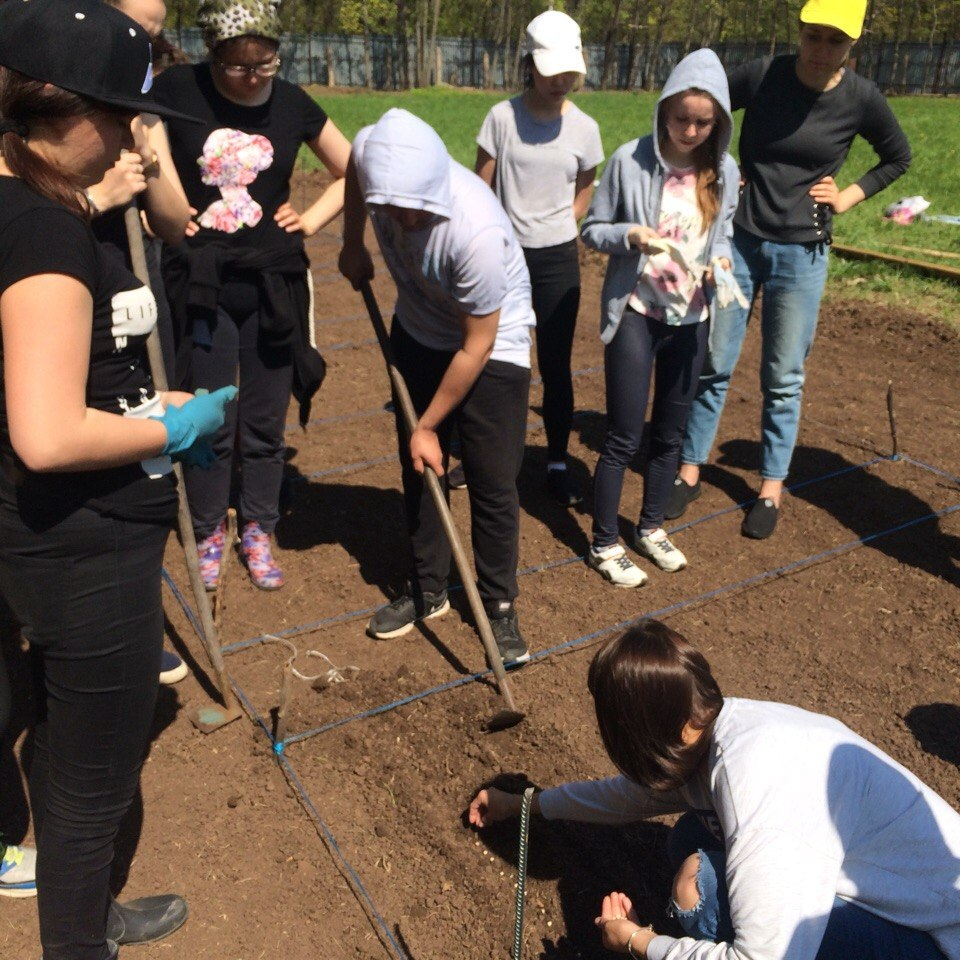 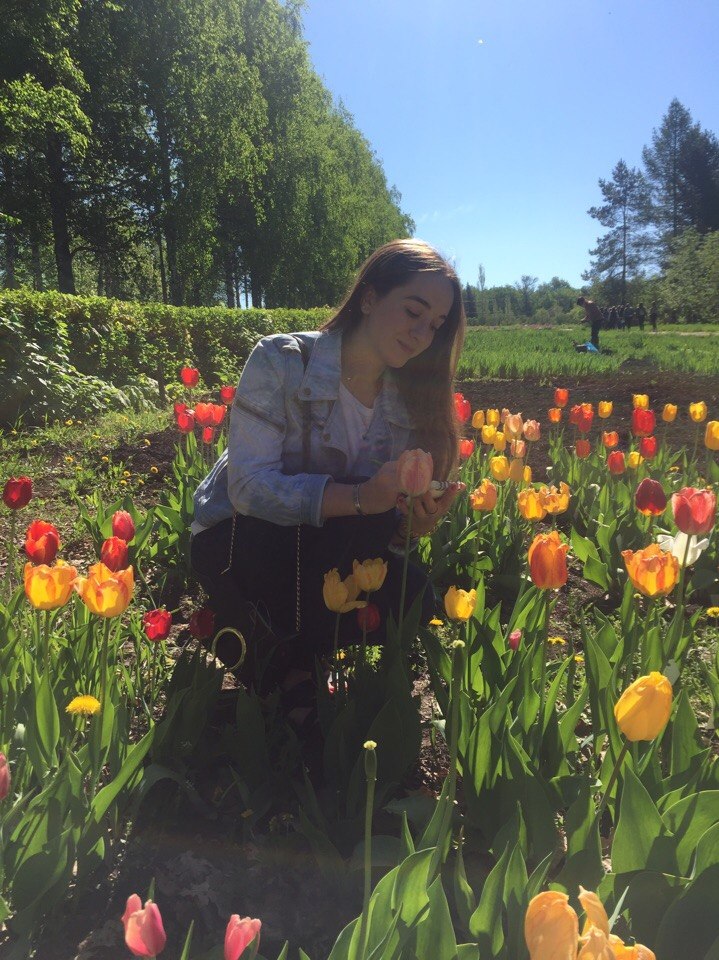 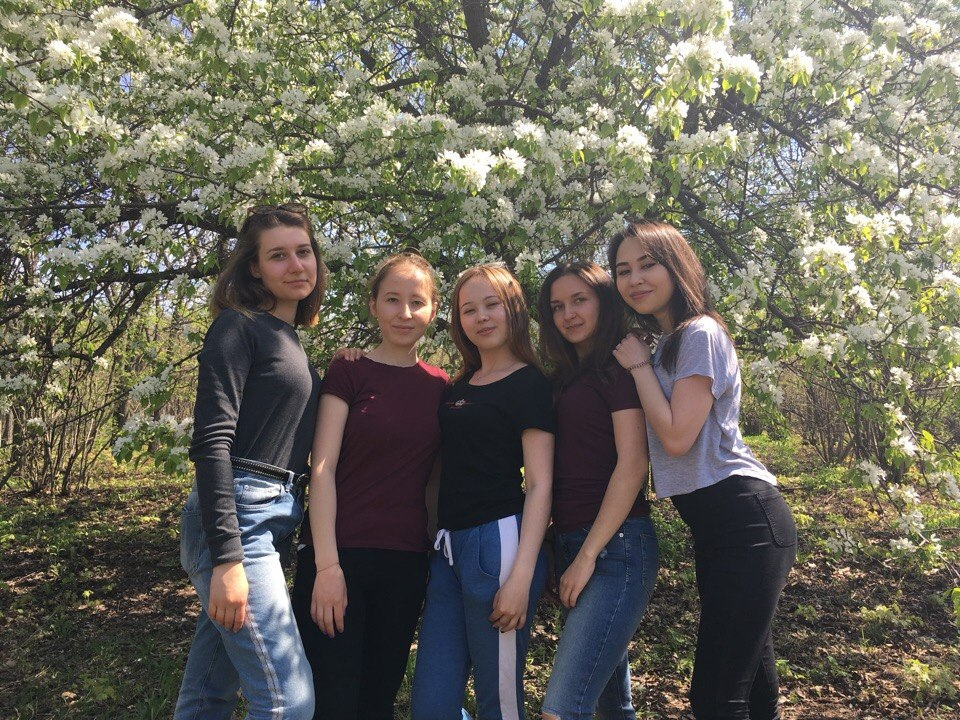 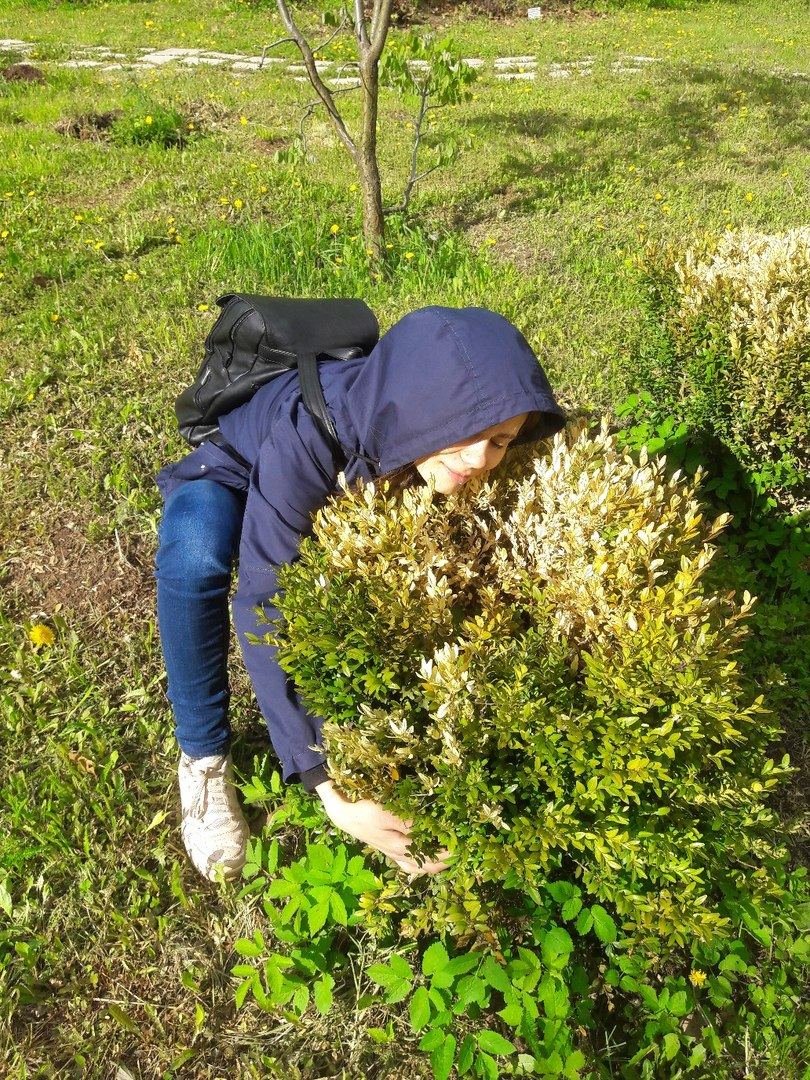 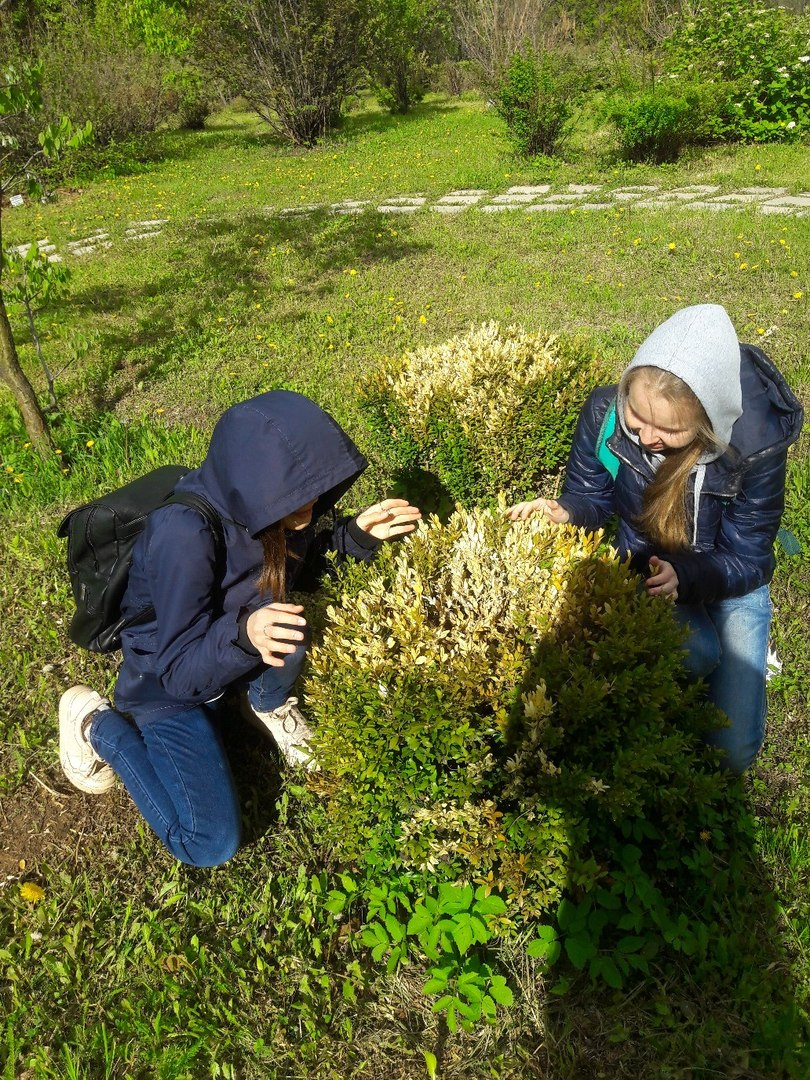 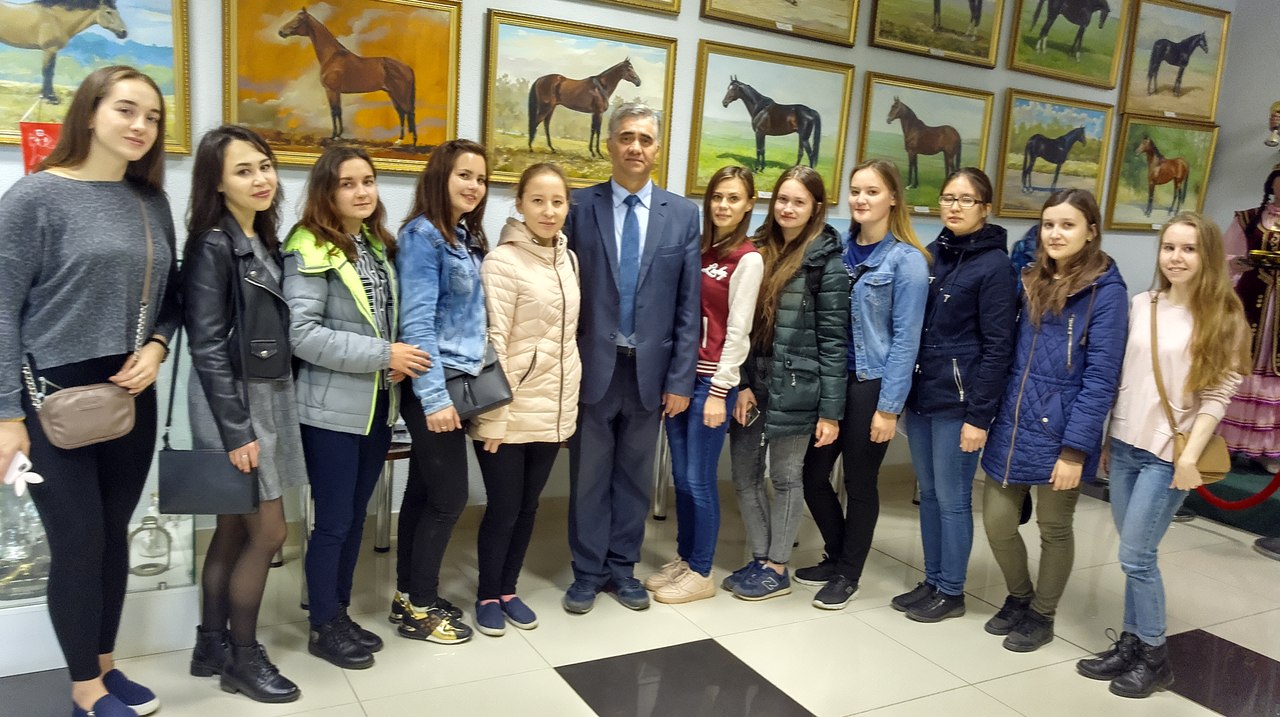 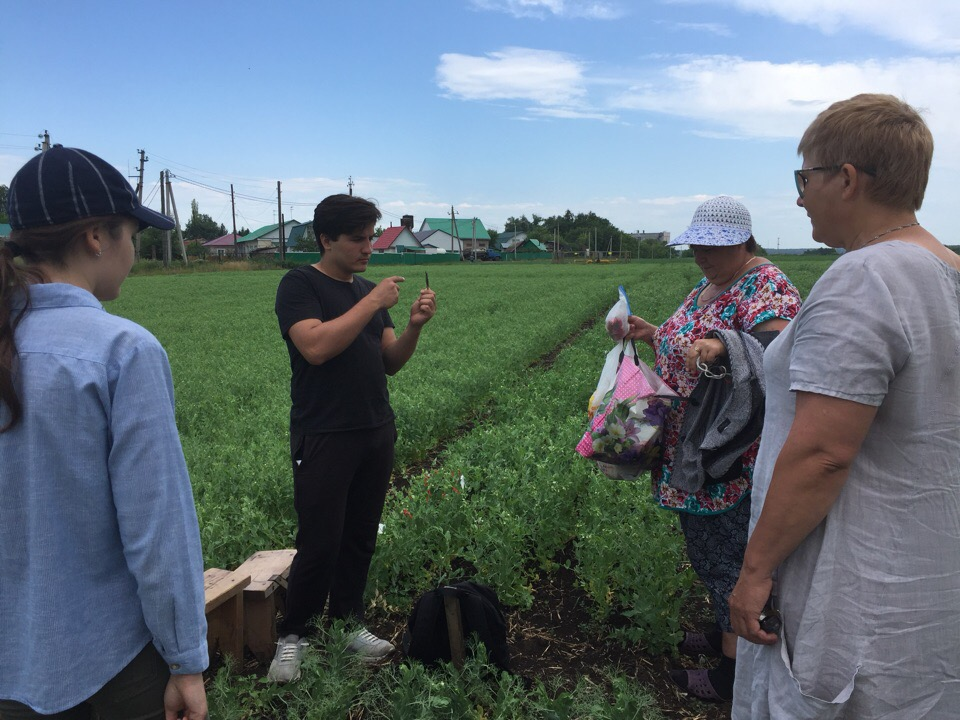 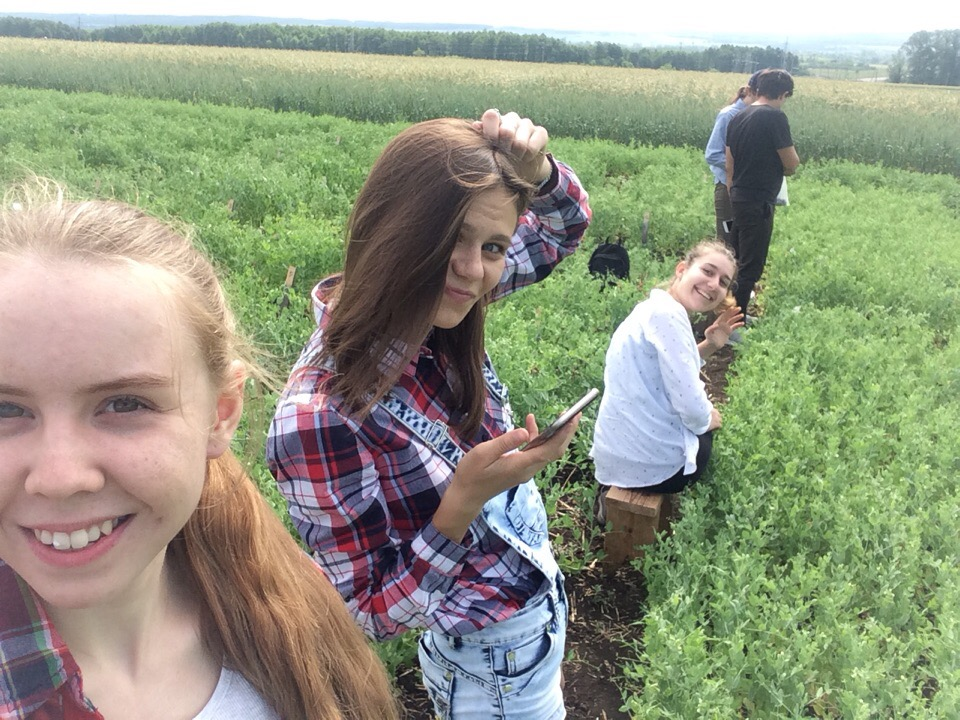 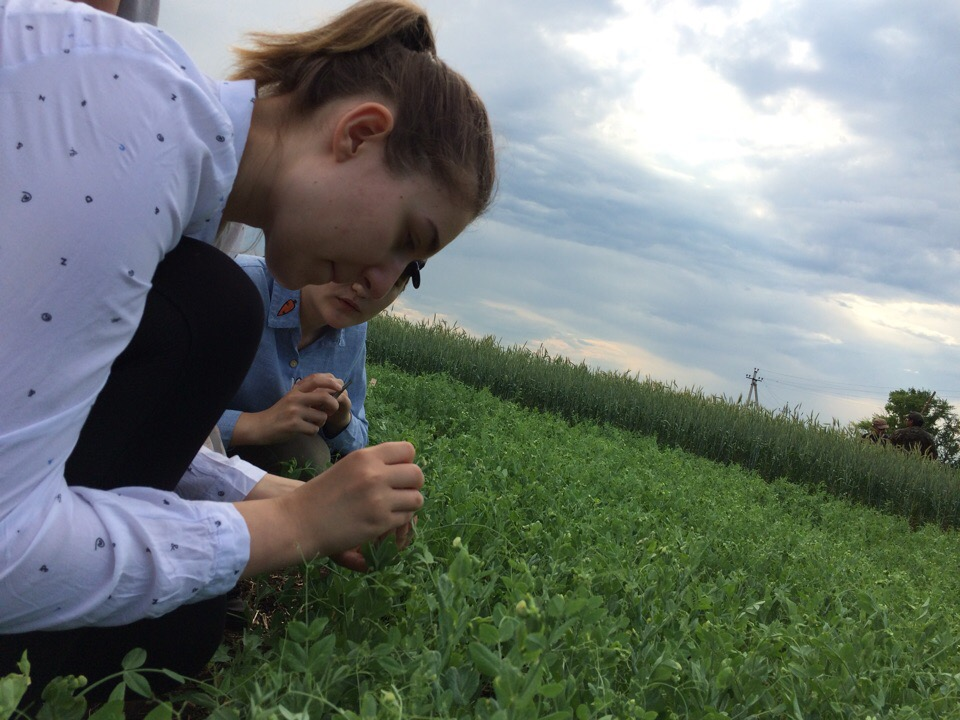 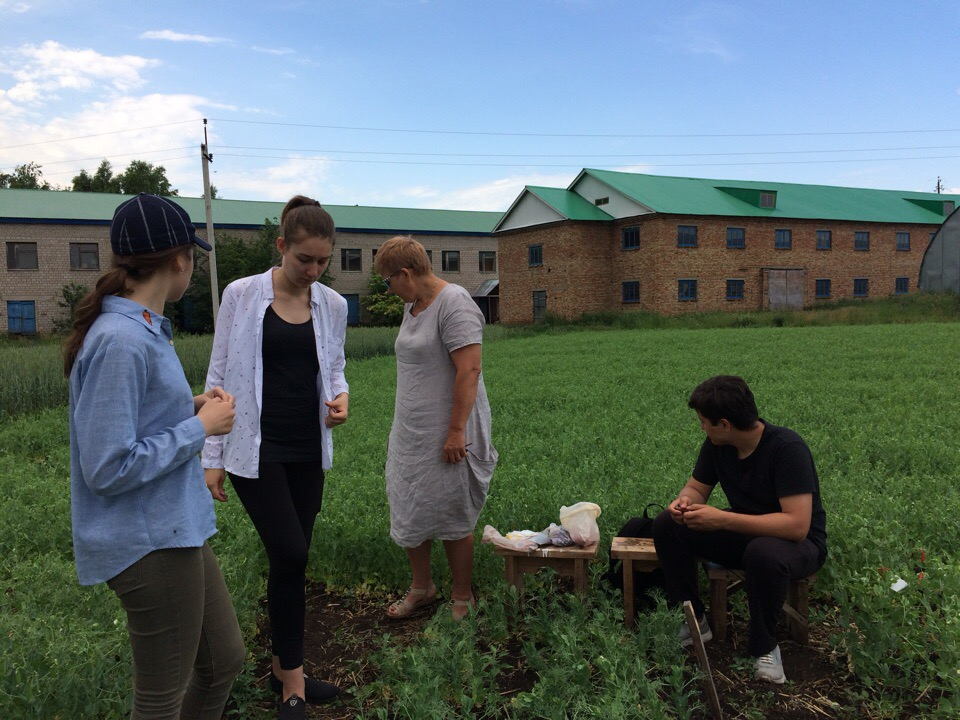 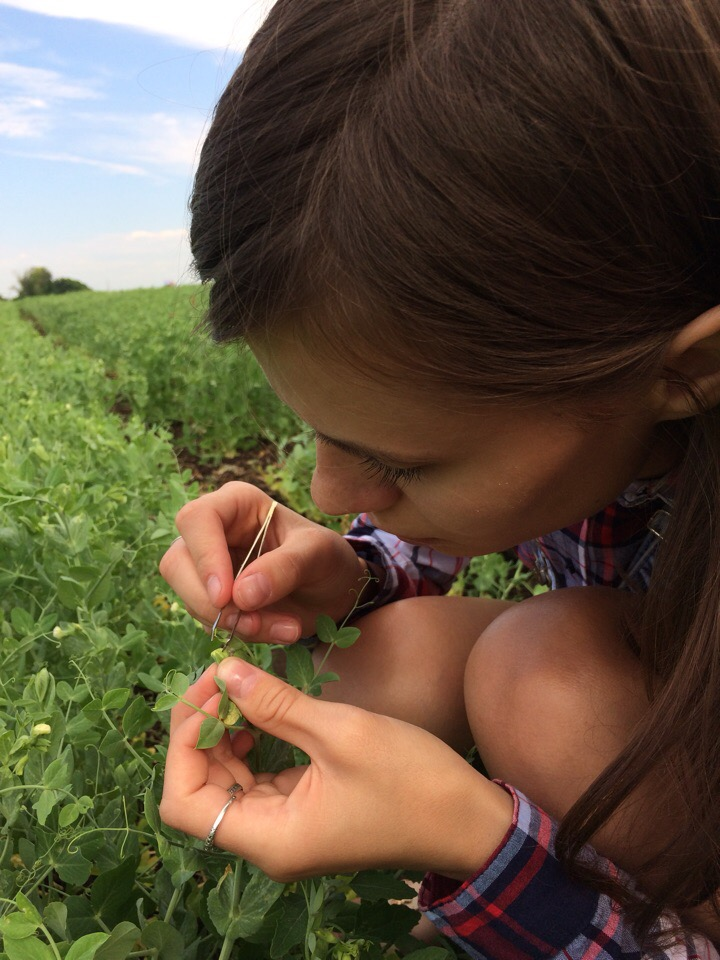 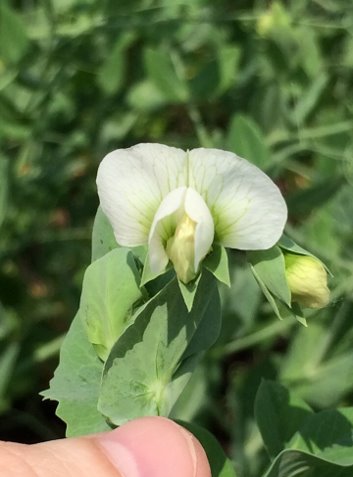 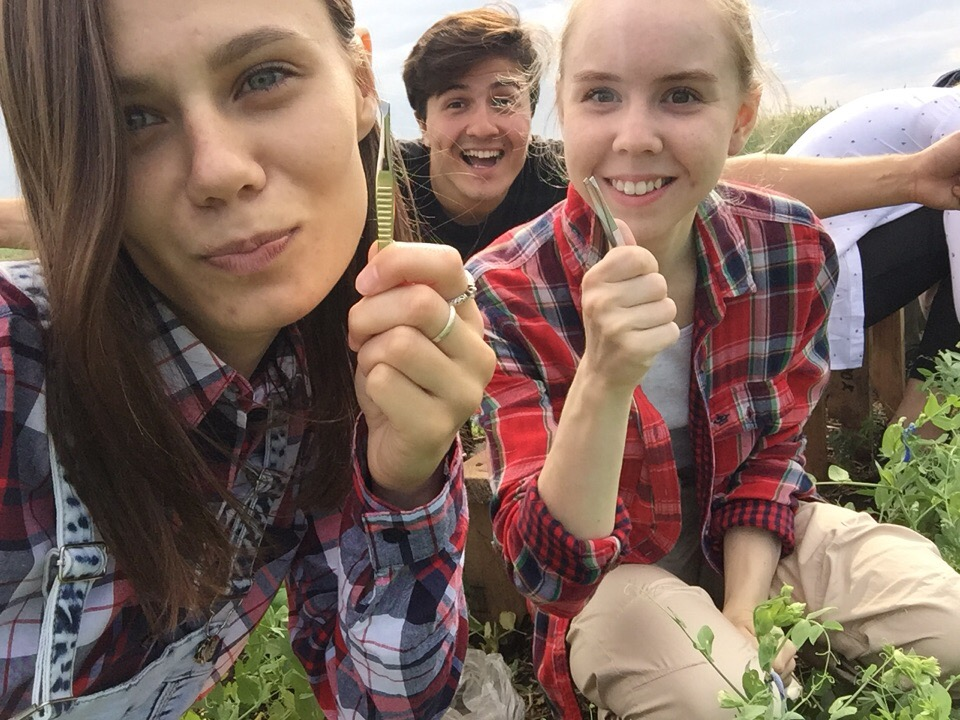 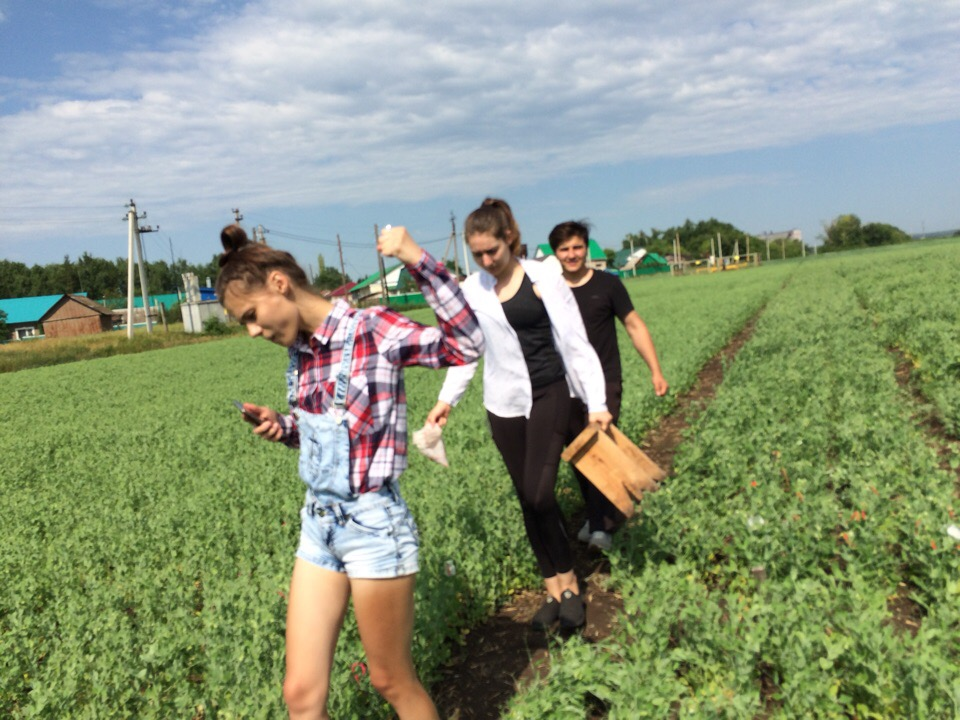